Arte decolonial, feminista e queer
Prof. Dr. Ferdinando Martins
ECA-USP
Independência ou morte
https://artsandculture.google.com/asset/independ%C3%AAncia-ou-morte/VwEourjRSnxAXQ?hl=pt-BR&ms=%7B%22x%22%3A0.5%2C%22y%22%3A0.5%2C%22z%22%3A9.635969881248103%2C%22size%22%3A%7B%22width%22%3A1.501064237623402%2C%22height%22%3A1.237515495871283%7D%7D
Sessão do Conselho de Ministros
https://artsandculture.google.com/asset/council-of-ministers-session-georgina-de-albuquerque/0gFadisN3itJrw?hl=pt-br
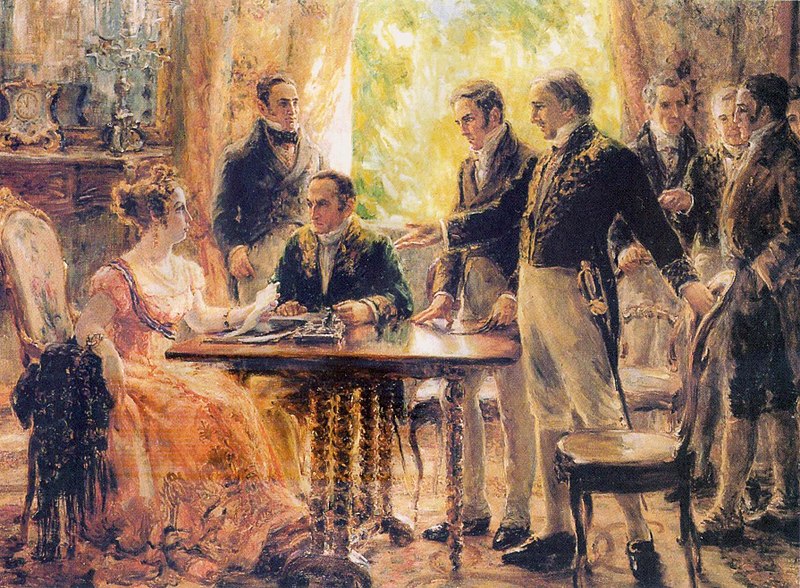 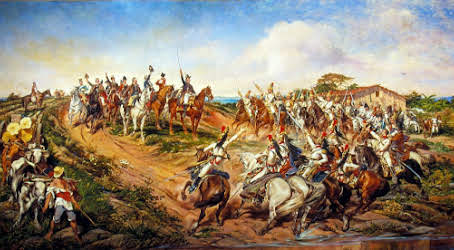 Introdução
Teoria
Mudanças sociais e culturais
Movimentos sociais e militância
Temporalidades
Essencialismo
Biologia
Medicina
Senso comum 
Psicanálise
Essencialismo
“Anatomia é o destino” (Sigmund Freud)
Cultura, sociedade e militância
E eu não sou uma mulher? (Sojourner Truth)
Angela Davis: ideologia da feminilidade 
Patologização do feminino: O papel de parede amarelo (Charlotte Perkins Gillman) e Tristes, Loucas e Más (Lisa Appignanese)
Primeira onda do feminismo: sufrágio 
“Homossexual”, termo criado pelo romancista alemão Karl-Maria Kertbeny em 1848
Virginia Woolf: Um teto todo seu
Construção
“Não se nasce mulher, torna-se mulher” 
(Simone de Beauvoir)

“A mulher não existe”
(Jacques Lacan)

No inconsciente não há registro da diferença sexual. A mulher representa a alteridade absoluta.
Cultura, sociedade e militância
Ideal de feminilidade promovendo o consumo
Kinsey: Sexual Behavior in the Human Male (1948) e Sexual Behavior in the Human Female (1953)
Novos sujeitos sociais
Segunda onda do feminismo: 
Movimentos de liberação feminina
Luta pela igualdade jurídica e social das mulheres
Contra as definições essencialista
Homossexuais começam a sair do gueto, mas o termo inclui qualquer desvio da cisheteronormatividade
Pós-estruturalismo
“Esta será a mais importante das guerras, porque o que está em jogo não é nem o território nem a cidade, mas o corpo, o prazer e a vida” (Paul B. Preciado)
“Eu sou o monstro que vos fala” (Paul B. Preciado)
Pós-estruturalismo
Derrida: desconstrução e citacionalidade 
Emergência da categoria gênero
Performatividade de gênero
Questionamento das bases biológicas
Butler: biologia é campo disciplinar
Anne Fausto-Sterling: Corpos sexuados
Autoteoria (Preciado, bell hooks, Audre Lorde, Maggie Nelson)
Dos Estudos Gays e Lésbicos à Teoria Queer
Cultura, sociedade e militância
Aids
Internet
Terceira onda do feminismo: feminismo da diferença, interseccionalidade,  micropolítica
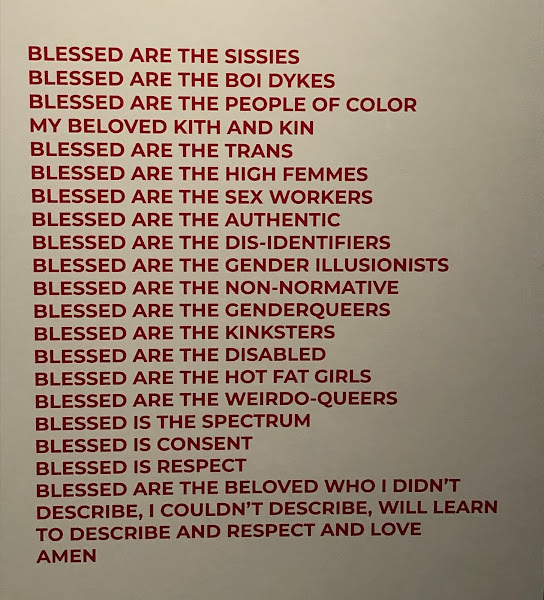 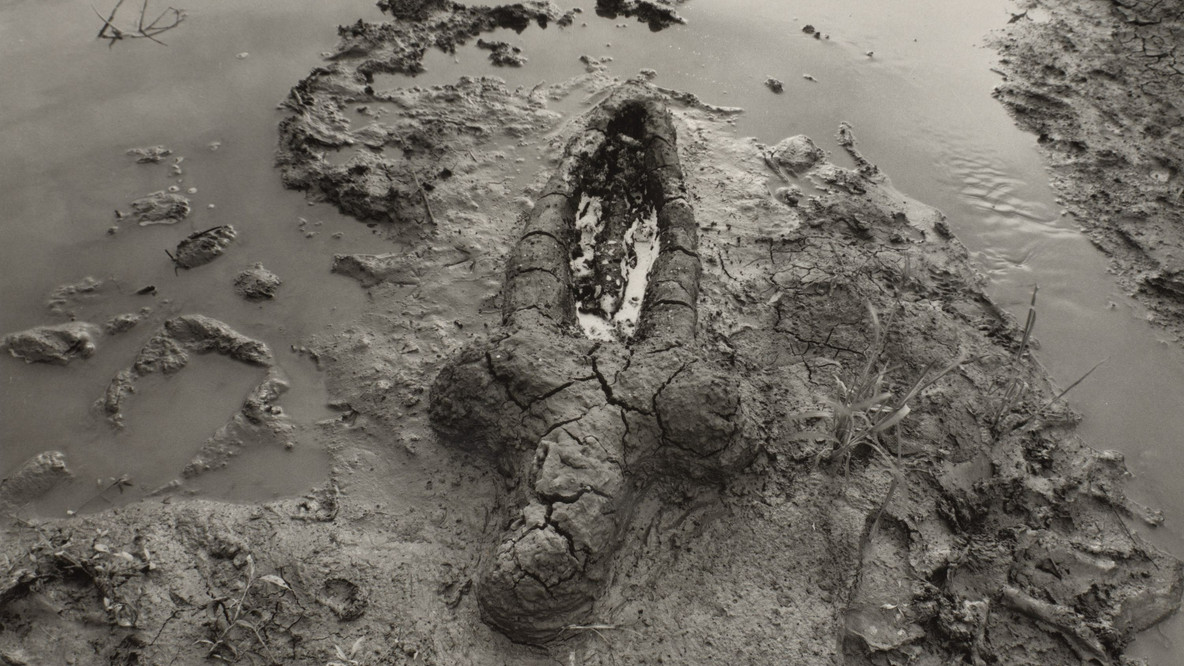 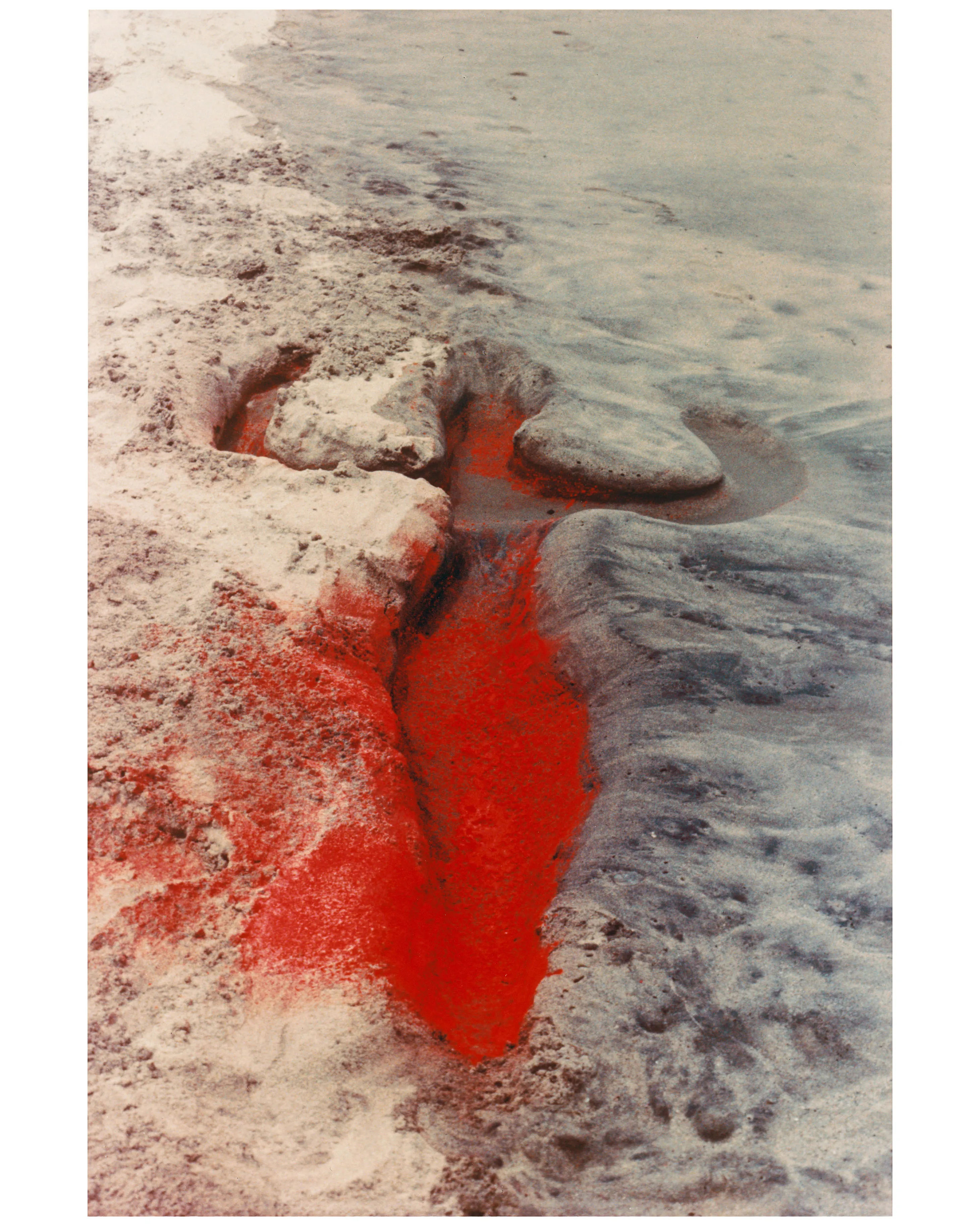 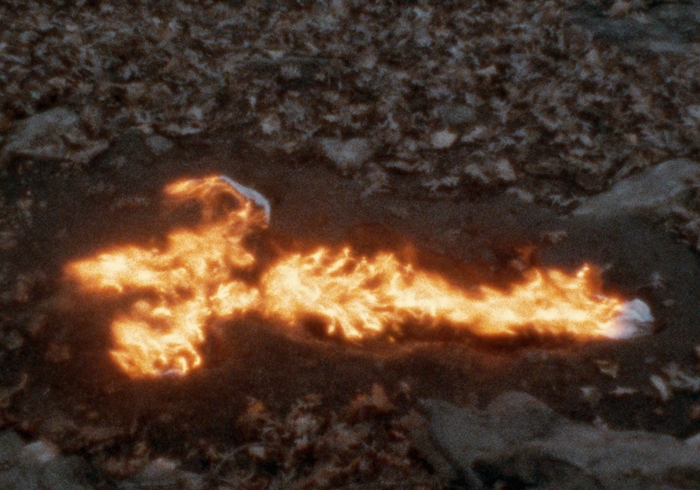 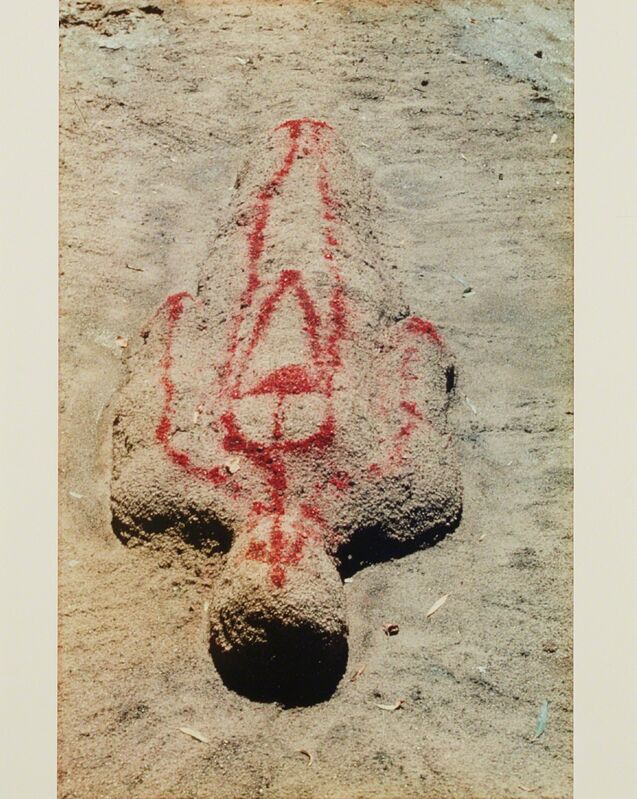 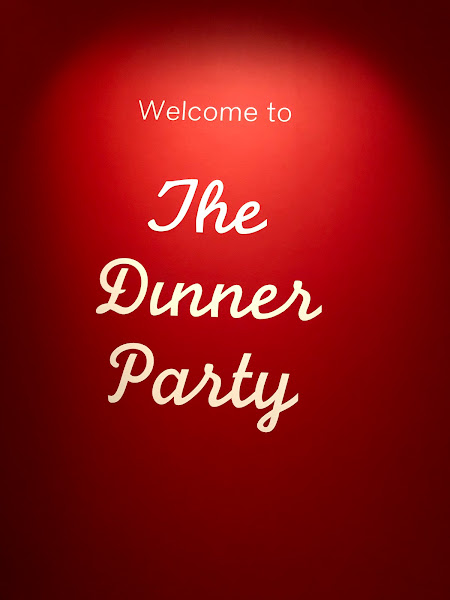 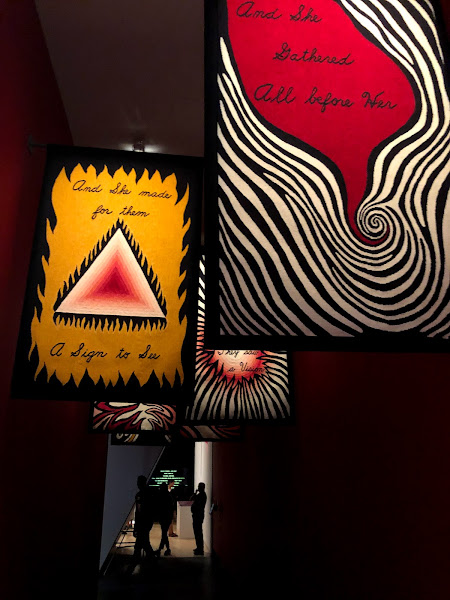 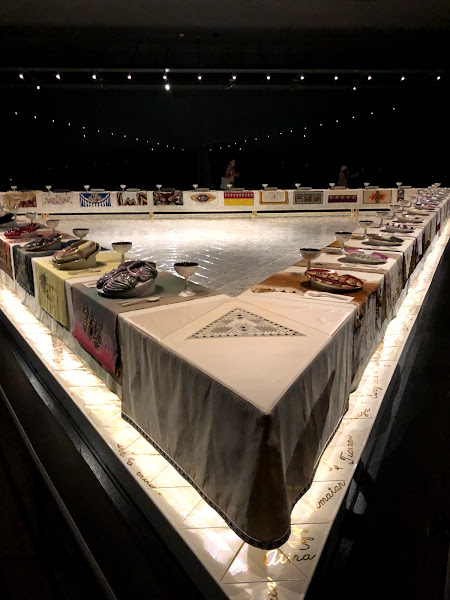 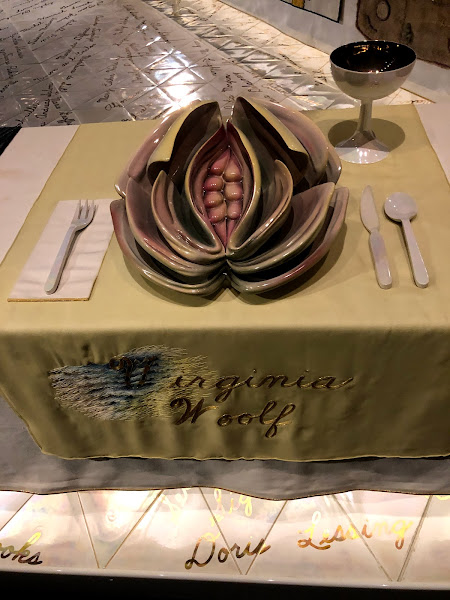 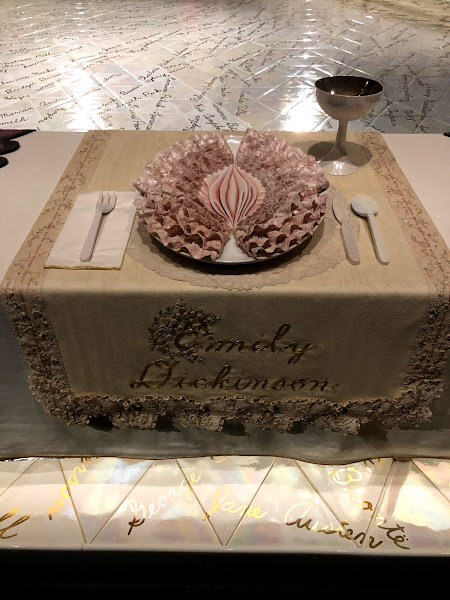 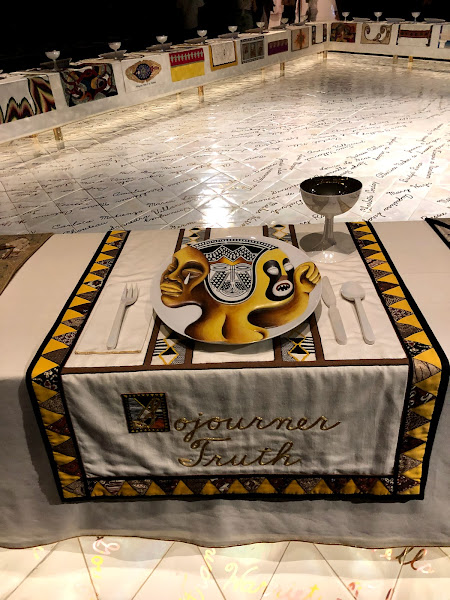 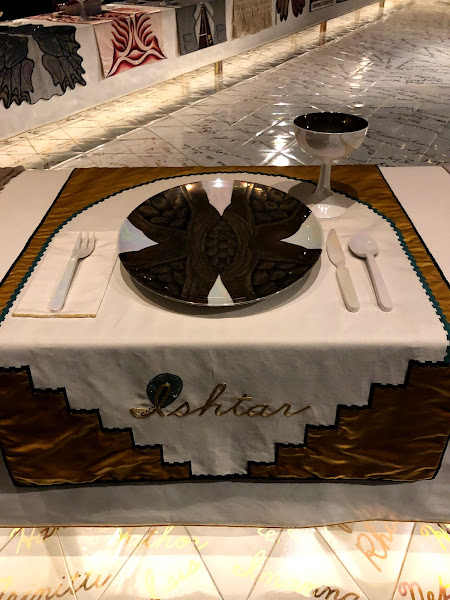 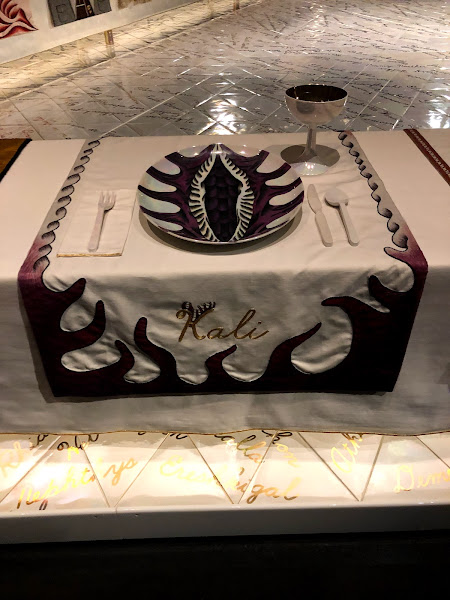 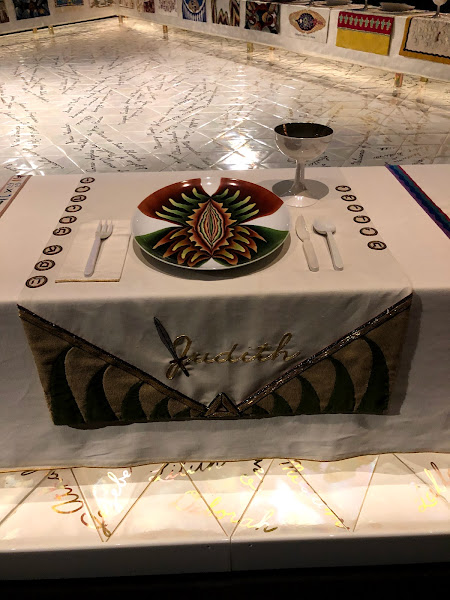 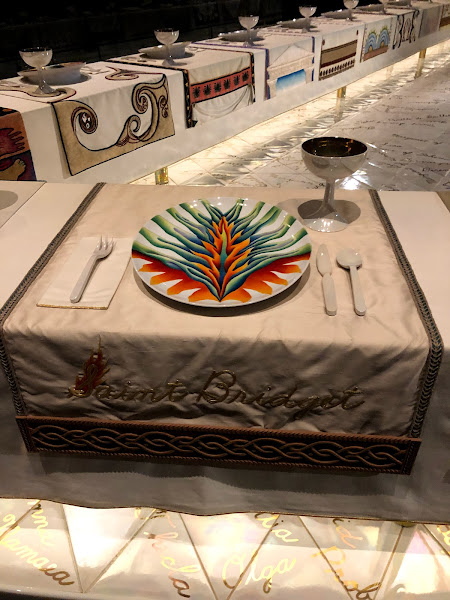 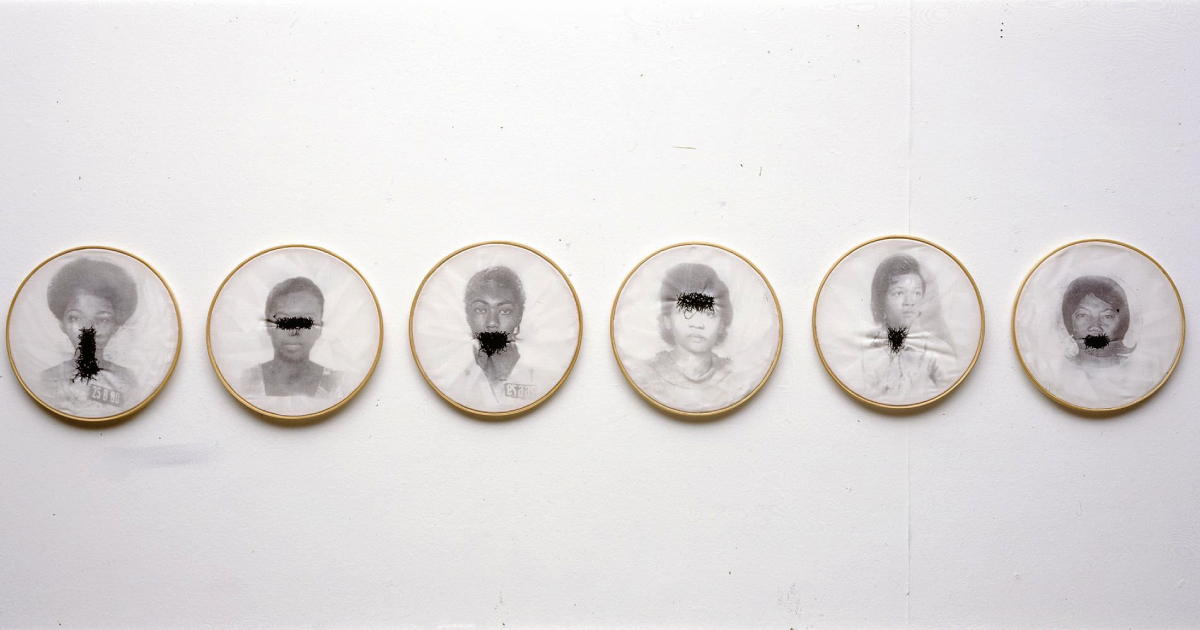 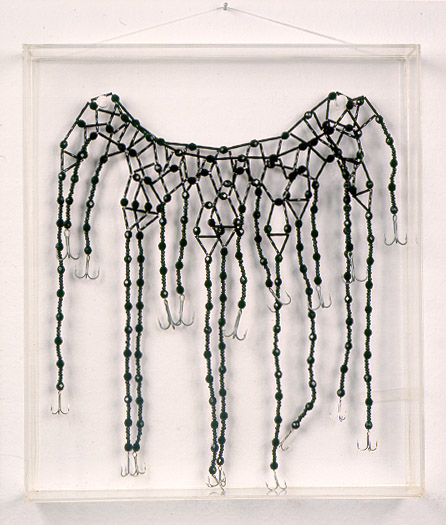 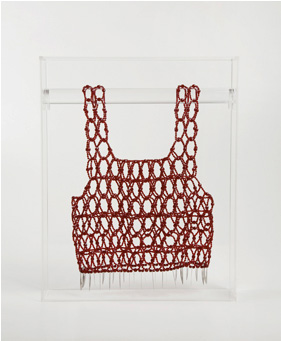 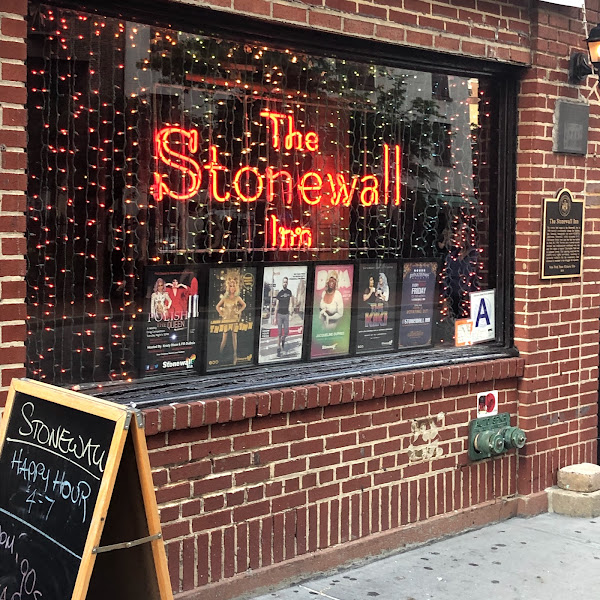 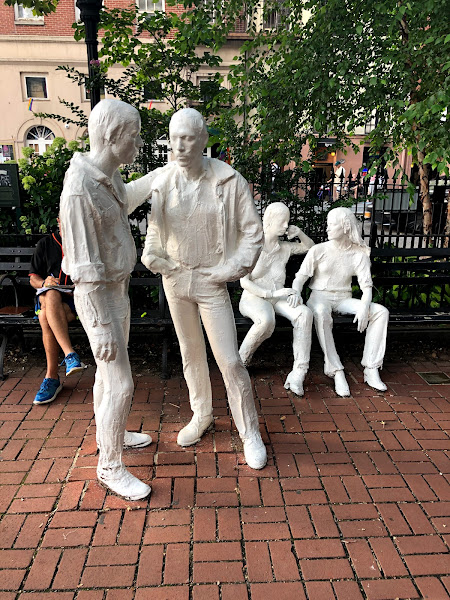 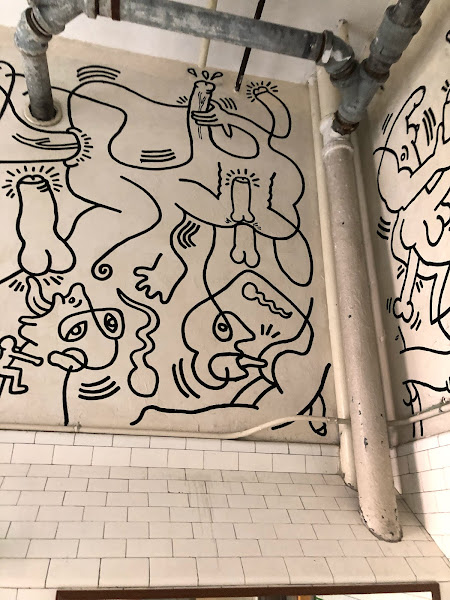 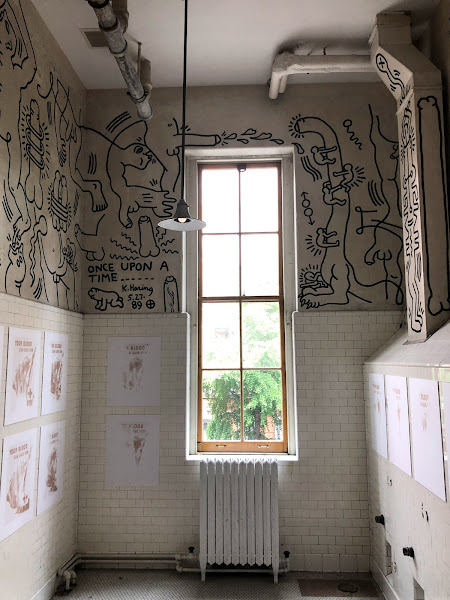 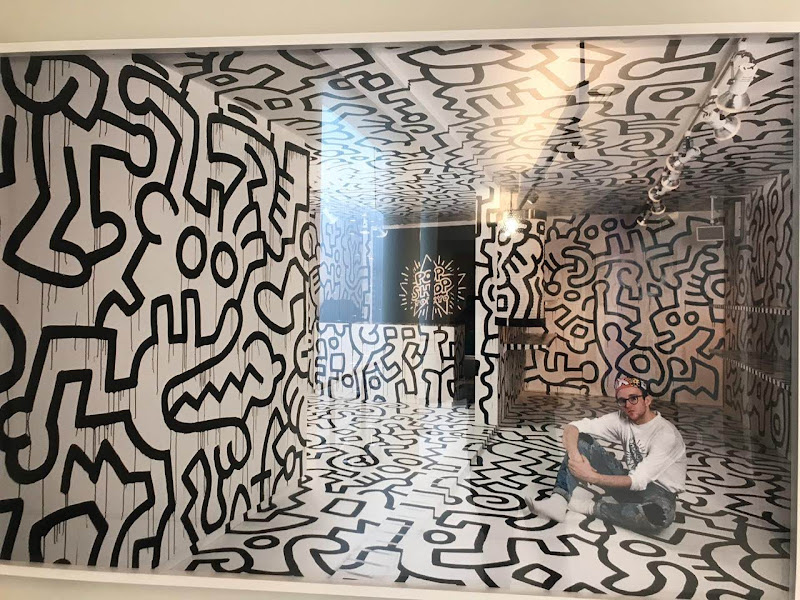 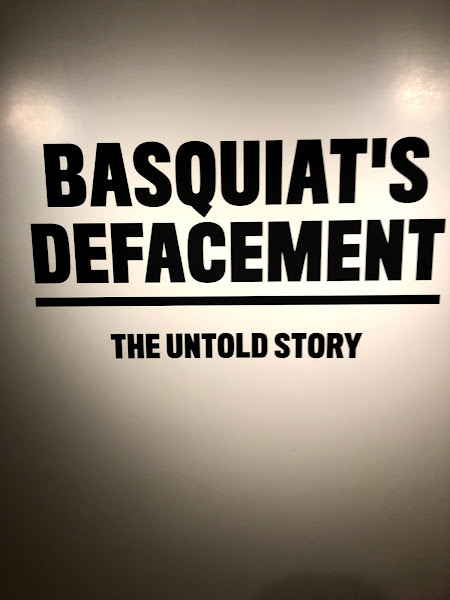 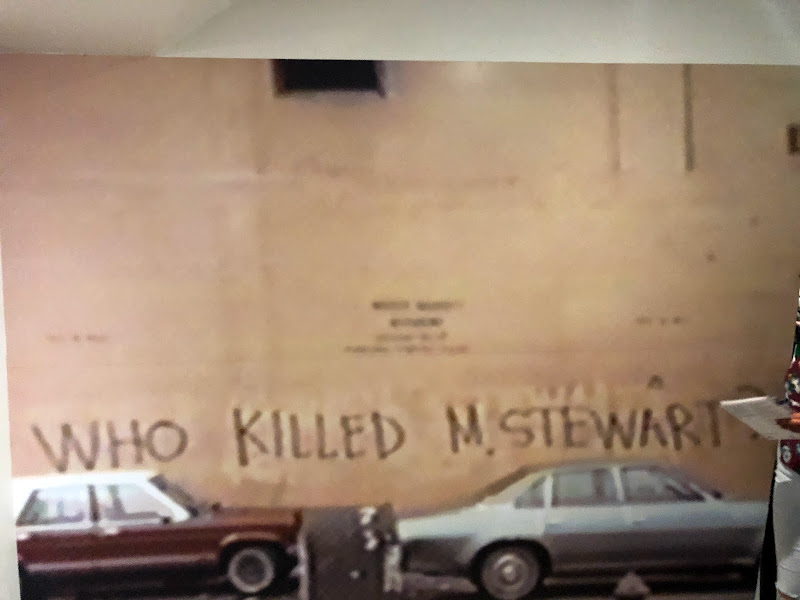 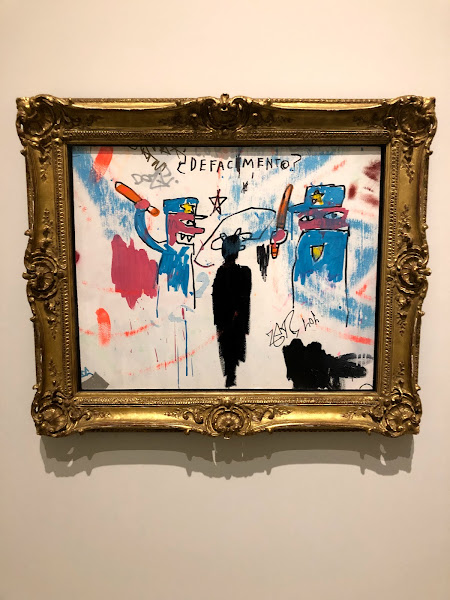 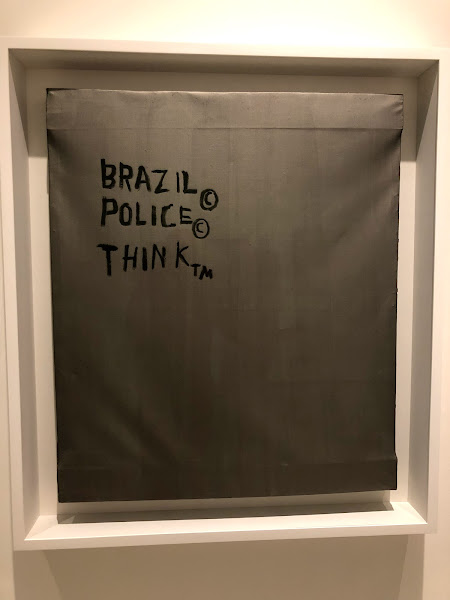 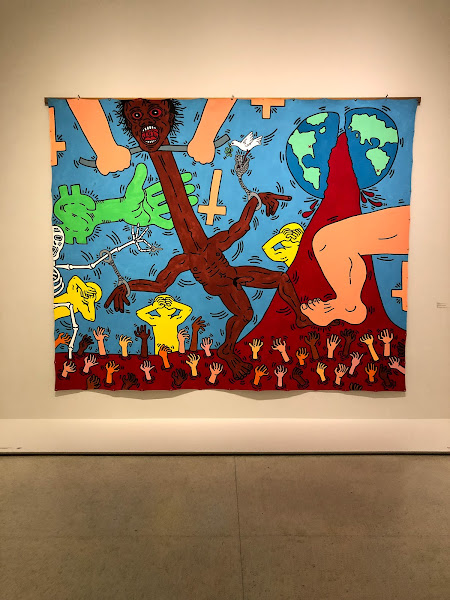 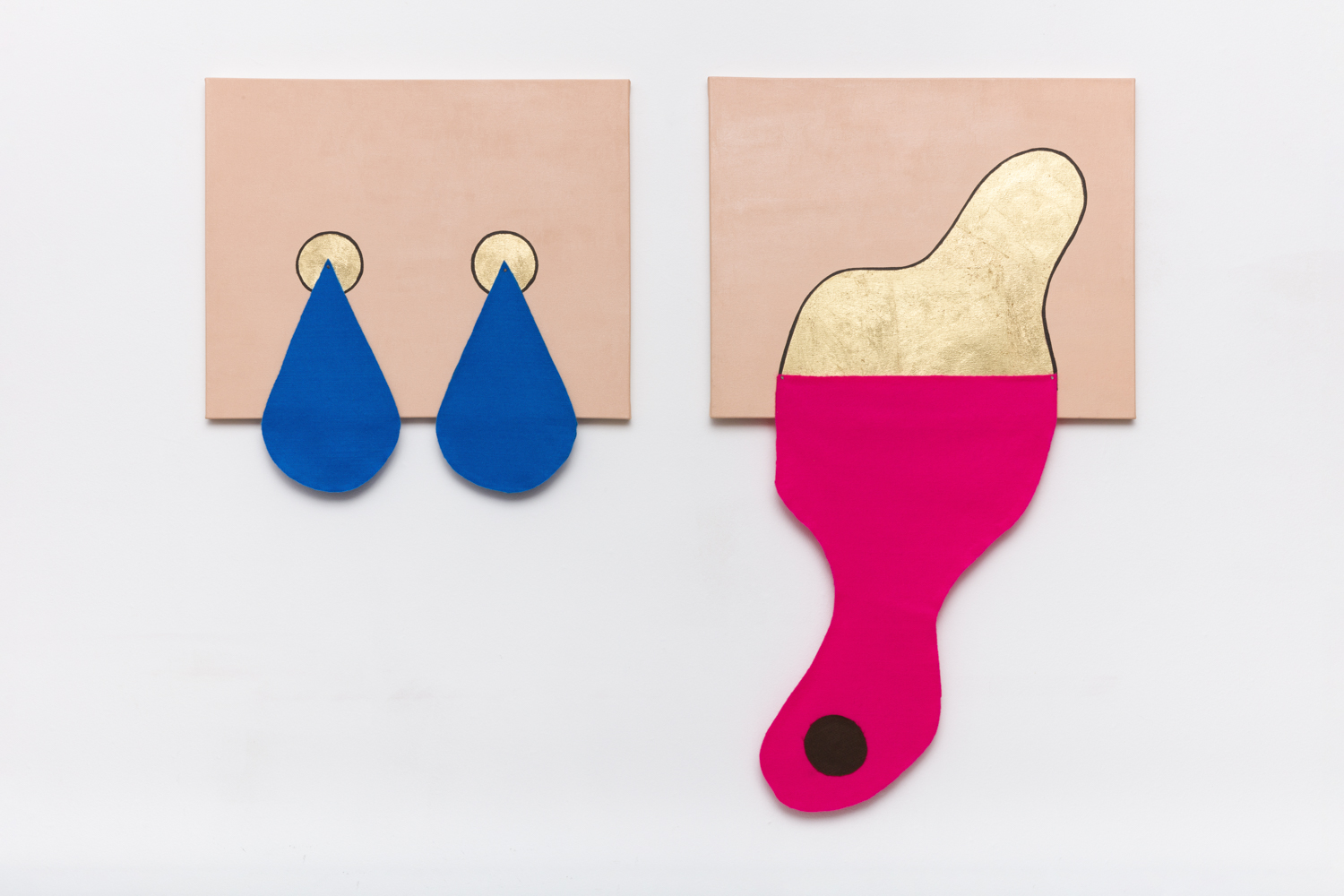 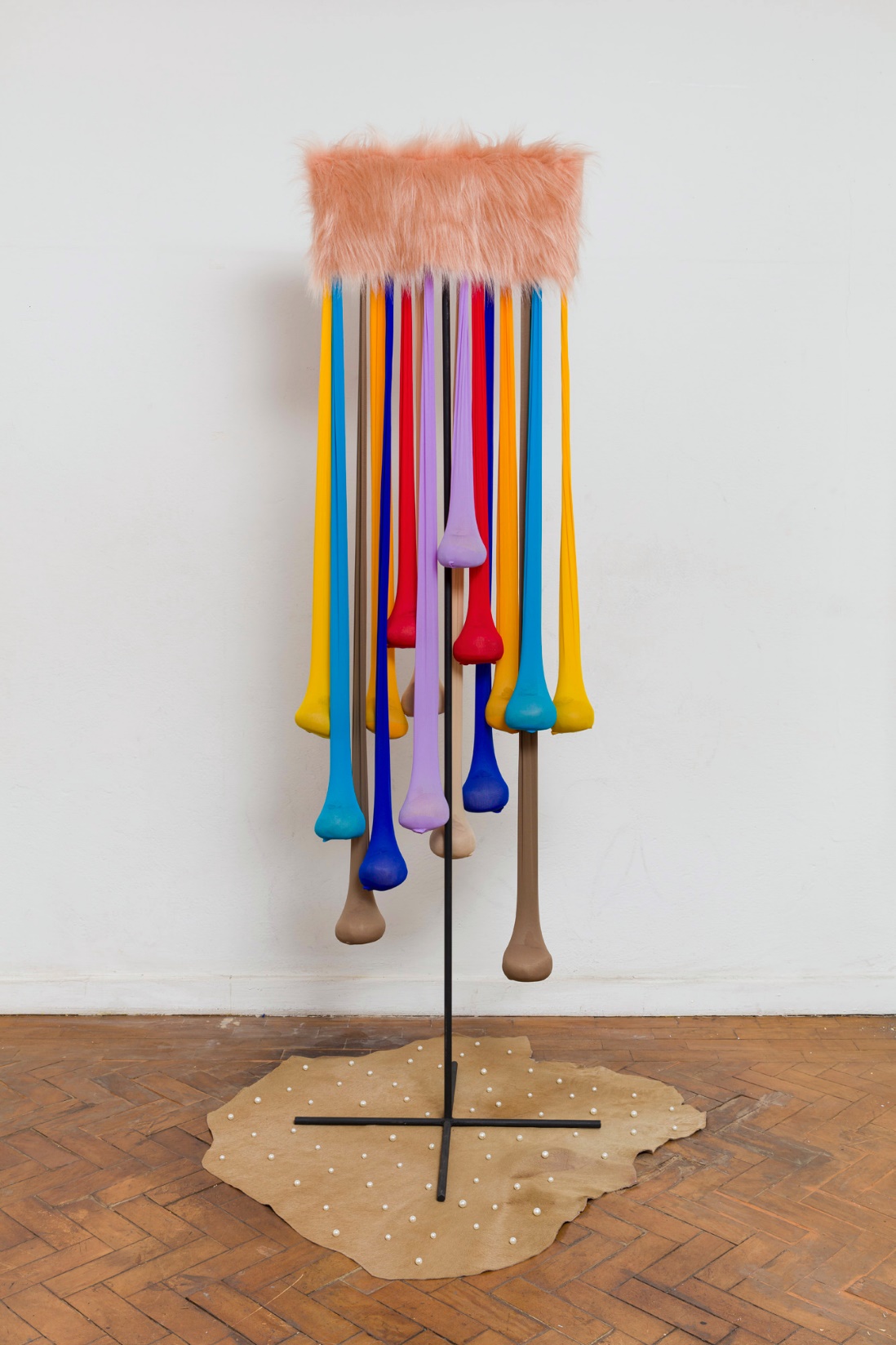 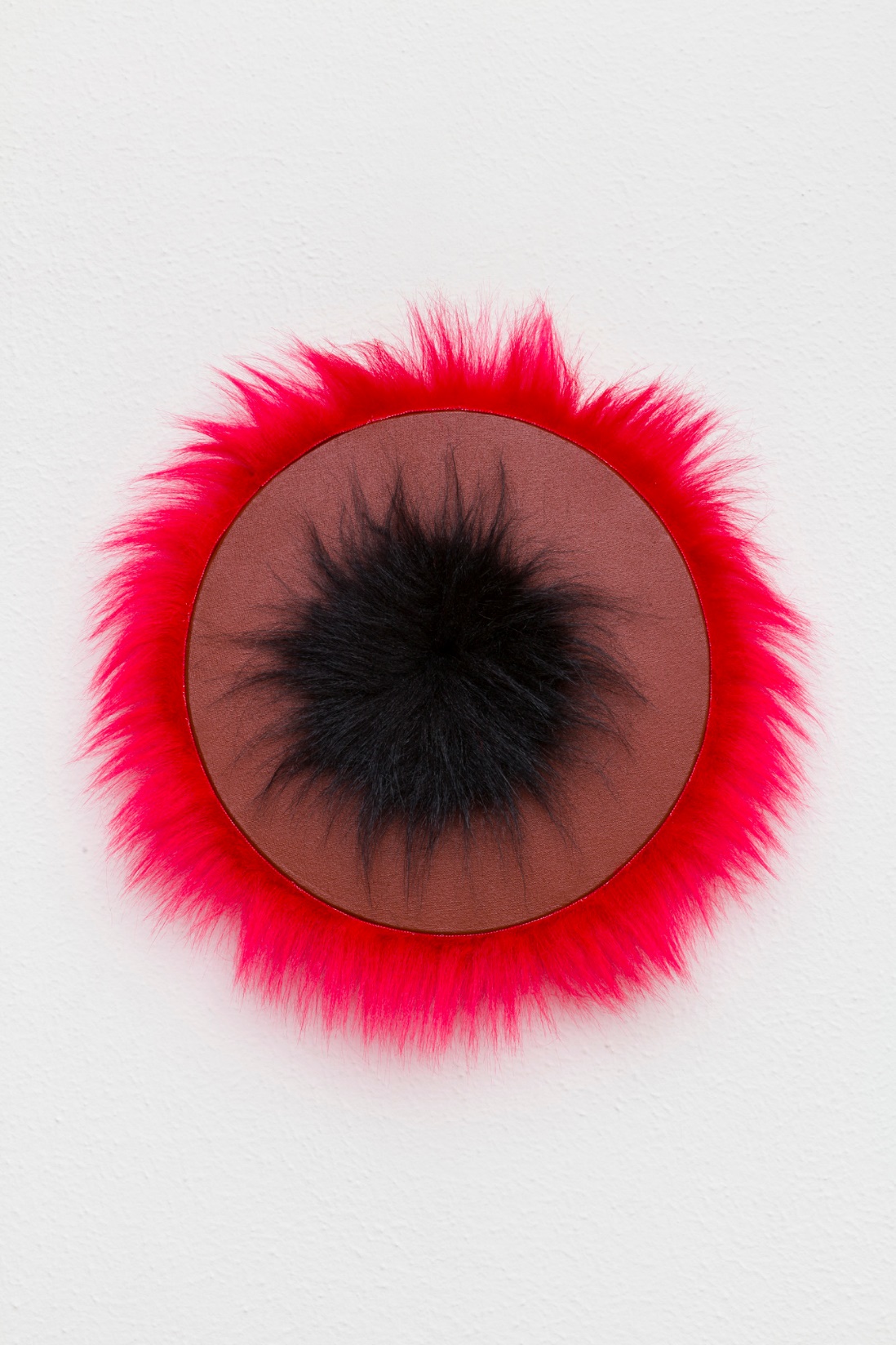 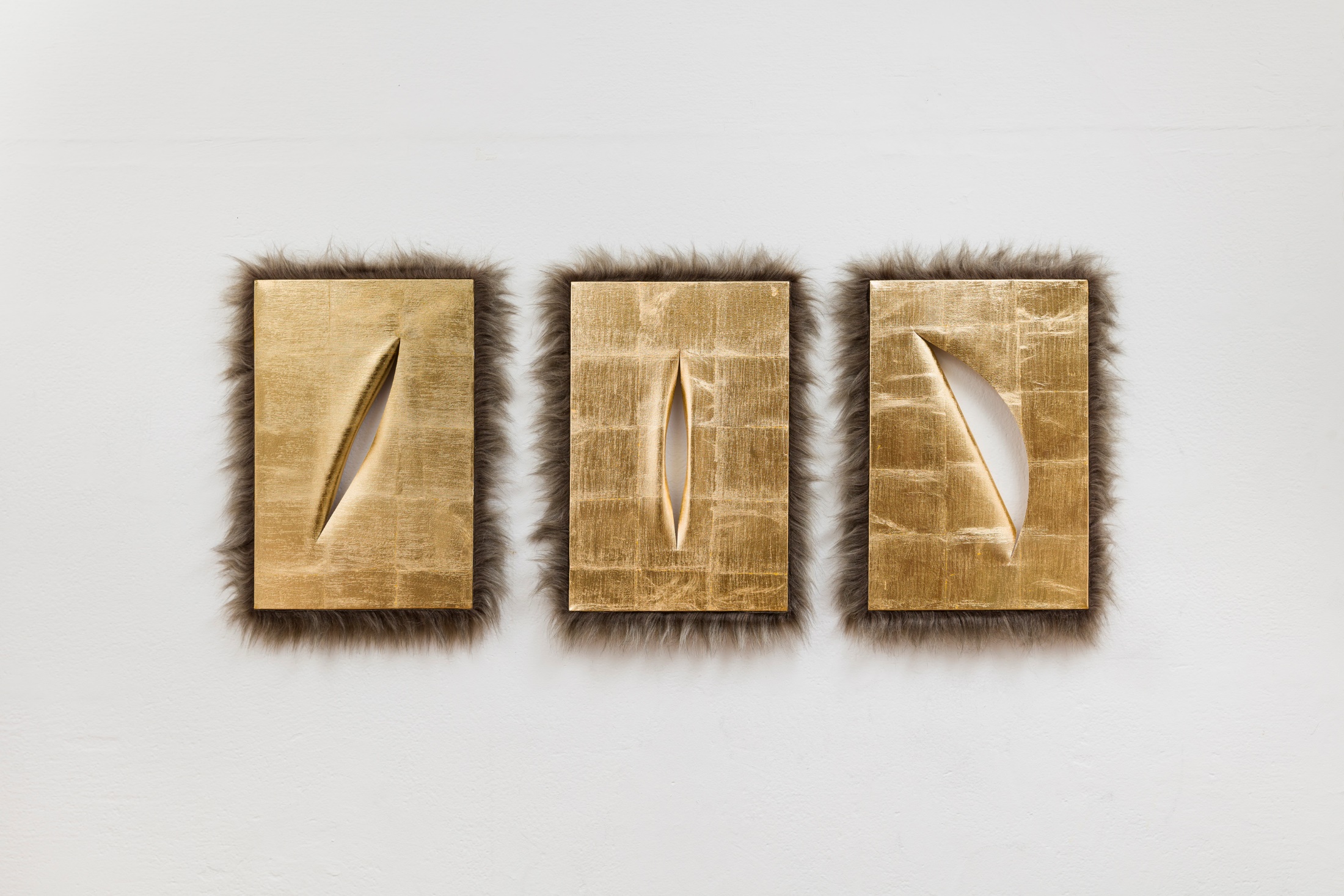 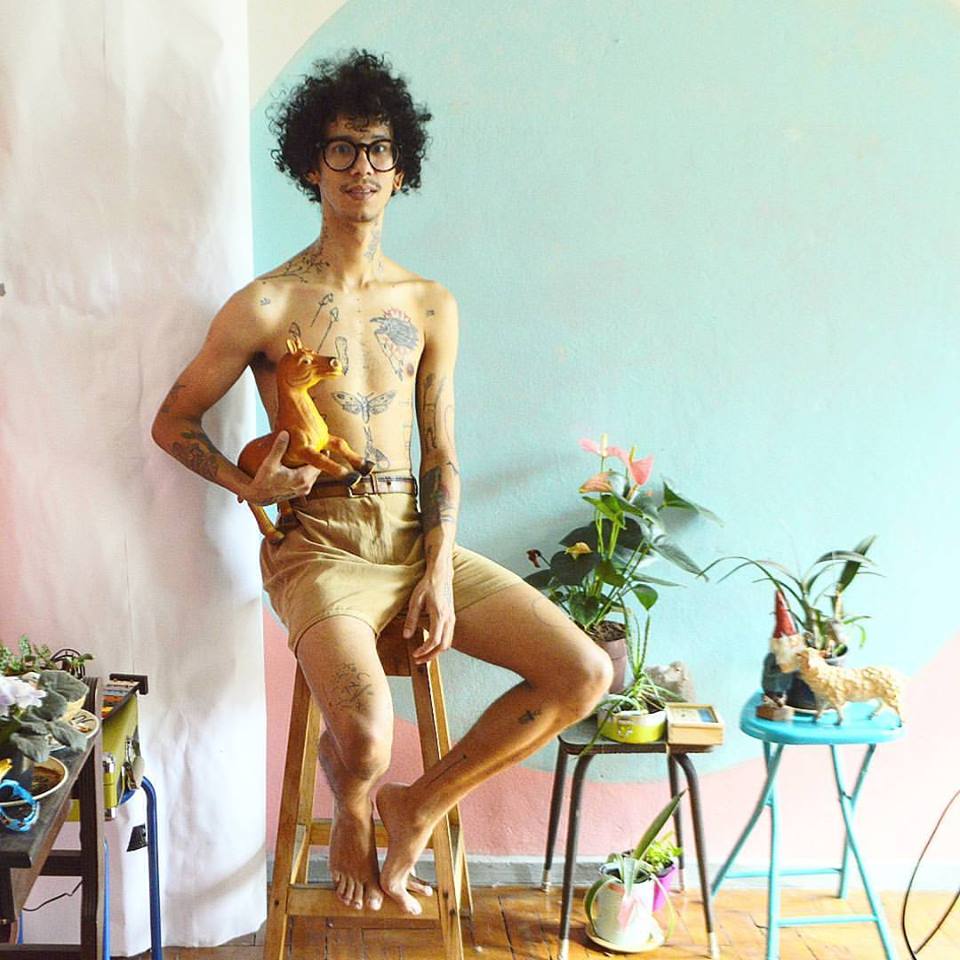 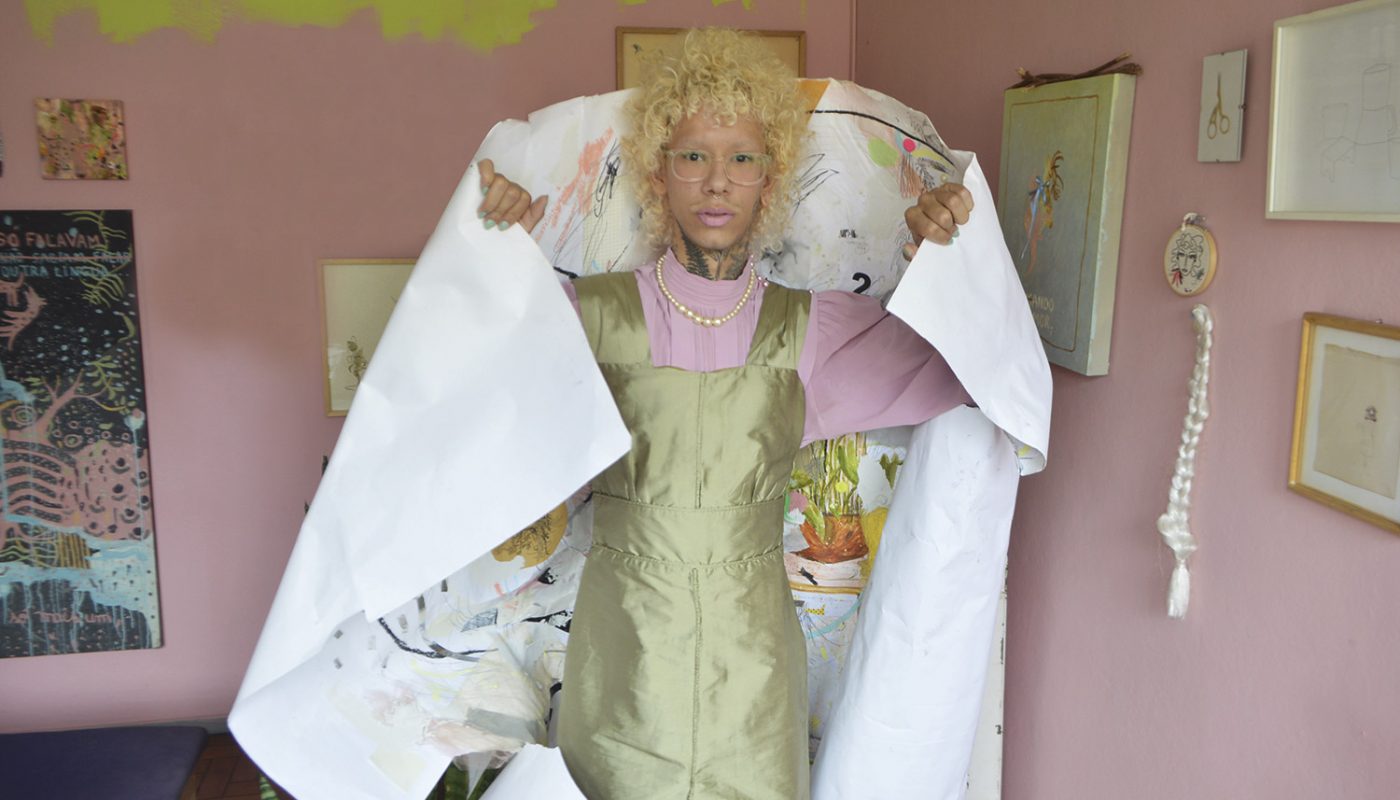 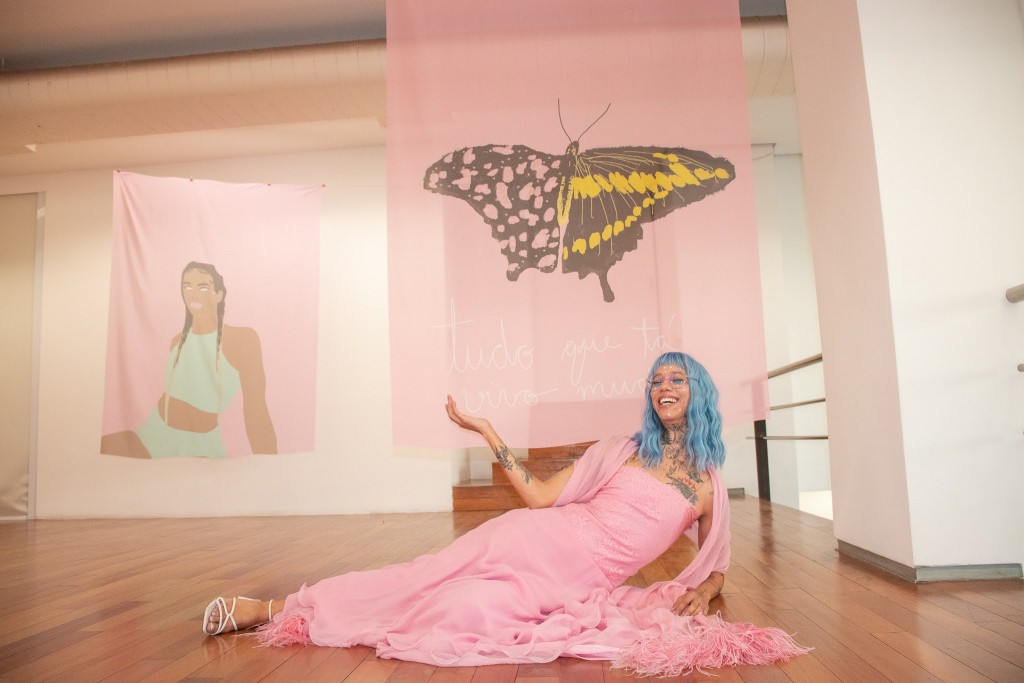 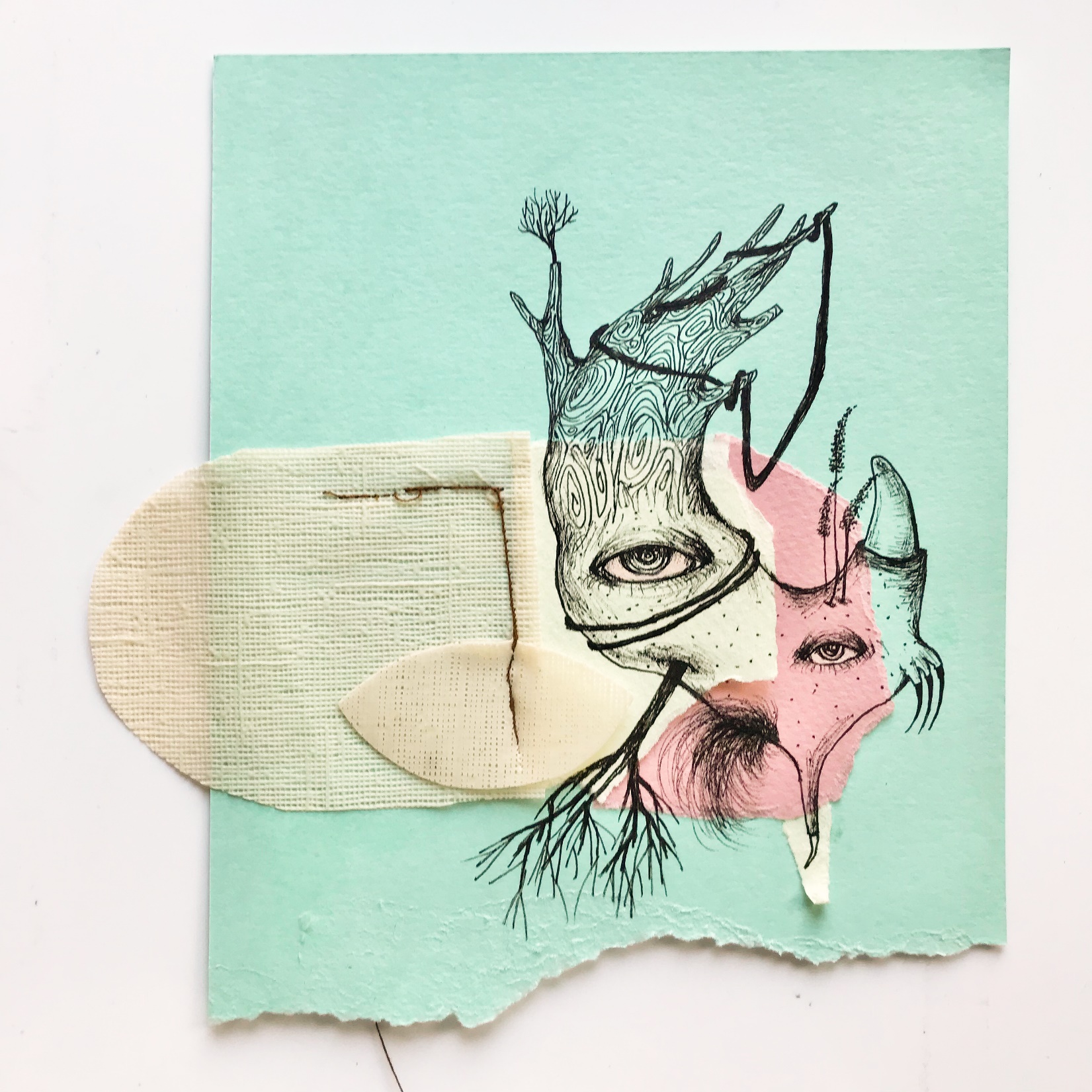 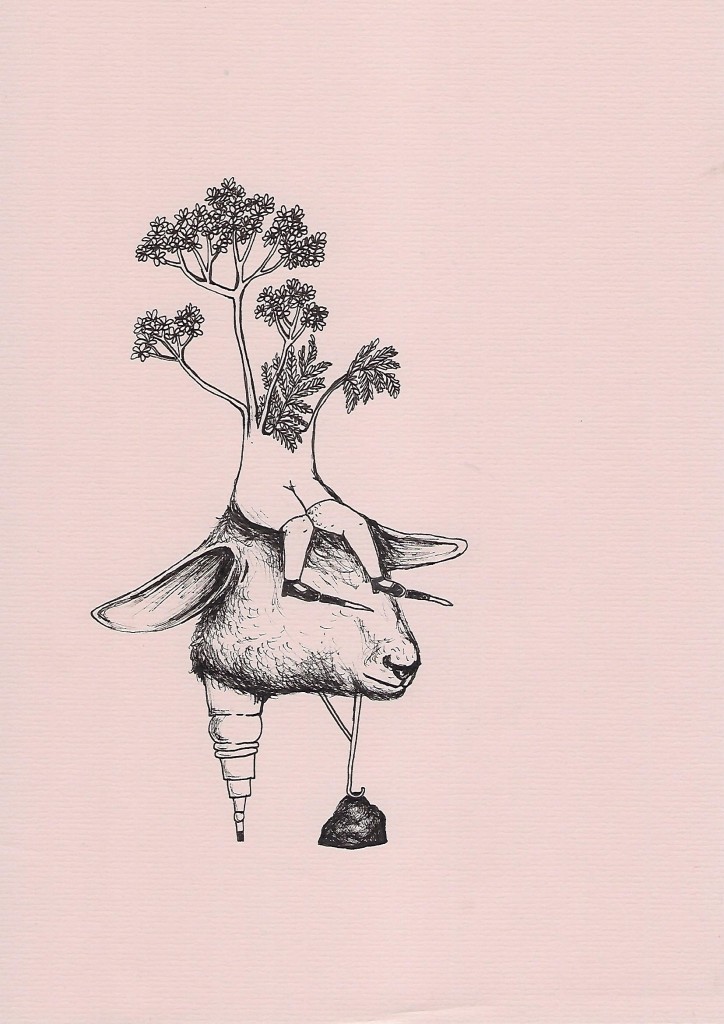 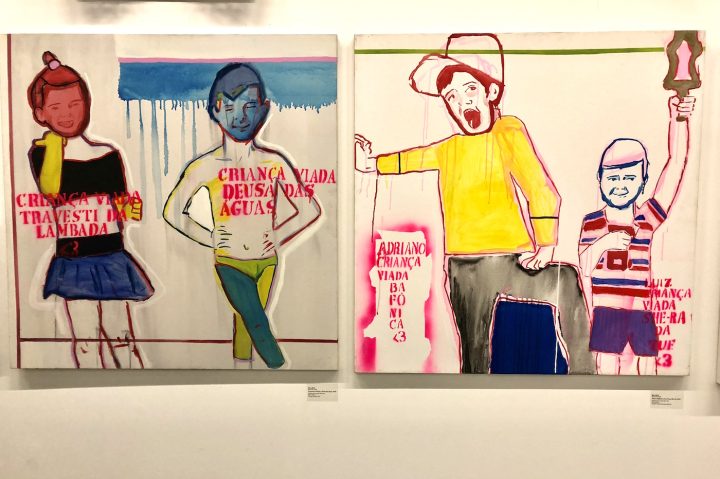